“Estimation of Alkalinity in given Water Sample”
Class- B.Sc. III Year Practical
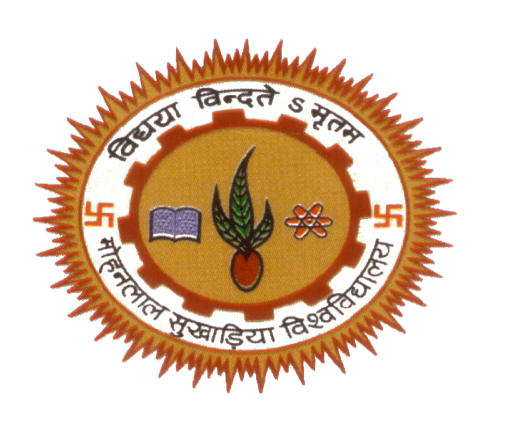 Date: 14.10.2020
   Time: 03:00-05:00PM
Presented by 
 Manoj Joshi
Department of Zoology
UCoS,MLSU, Udaipur.
Principle
Alkalinity in water is due to presence of OH-, CO3- and HCO3-. 
Alkaline water gives yellow colour with methyl orange indicator and pink colour with Phenolpthalein indicator. 
Apart from these in colourful water in natural conditions humic acid and fulvic acid gives alkalinity. 
If in the given sample Carbonate is present then it has pH 8.3 and by adding Phenolpthalein indicator it shows pink colour. 
If methyl orange indicator is added then sample contain yellow colour with is converted in pink colour while it is titrated with acid.
Experiment
Reagents:- 
o.1 N HCl:- 34ml HCl + 100 ml DW. 
Methyl orange indicator 
Phenolpthalein indicator.
Procedure:- 
Take 50 ml sample in a conical flask.
Add 2 drop of Phenolpthalein indicator if it gives pink colour then titrate with HCl till disappear of colour and note the reading. 
Add 2 drop of Methyl orange indicator and titrate with HCl till pink colour disappearance and note the reading.
Repeat the process 3 time for better result.
Experiment
Observation table:-
Experiment
TA  = B x N of HCl X 1000 x 50
 		ml of sample
	       = B x 0.1 x 1000 x 50
                                      50
                       = B x 100 mg/L.
Calculation:- 
PA  = A x N of HCl X 1000 x 50
 		ml of sample
	       = A x 0.1 x 1000 x 50
                                      50
                       = A x 100 mg/L.
Thank You